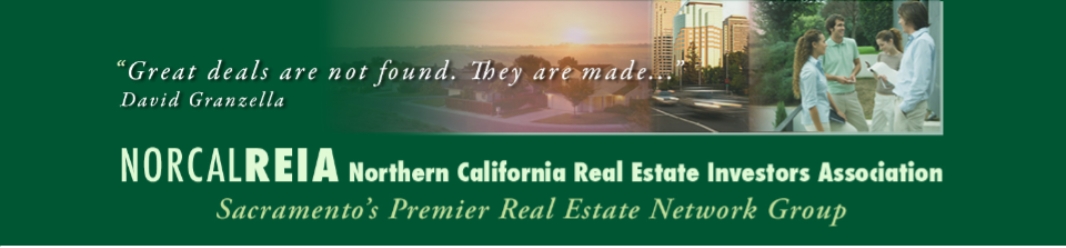 David Granzella

916.223.5564

www.NorCalREIA.com
David said to take notes!
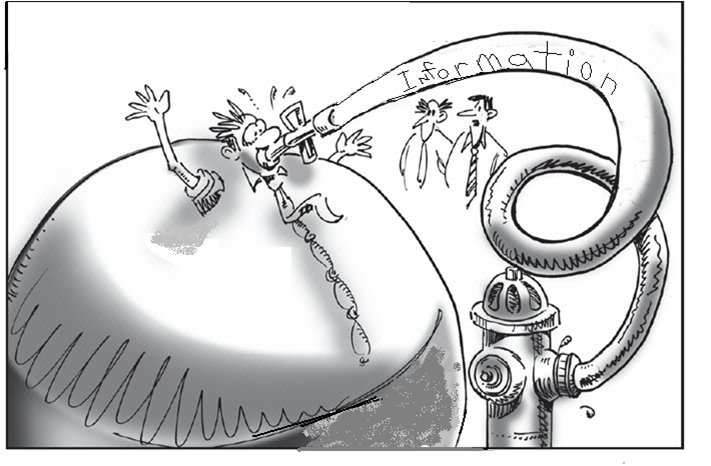 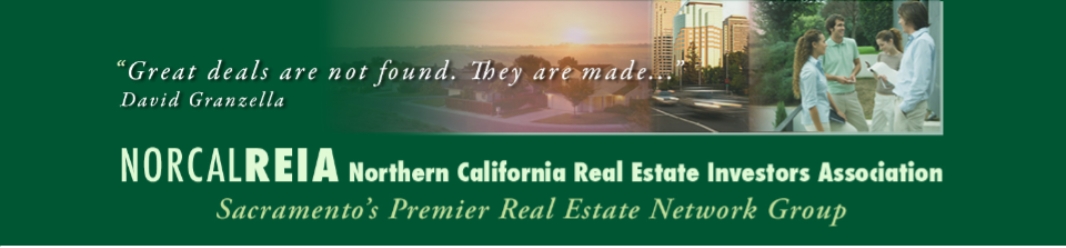 Presentation posted under 
“Free Resources”
www.NorCalREIA.com
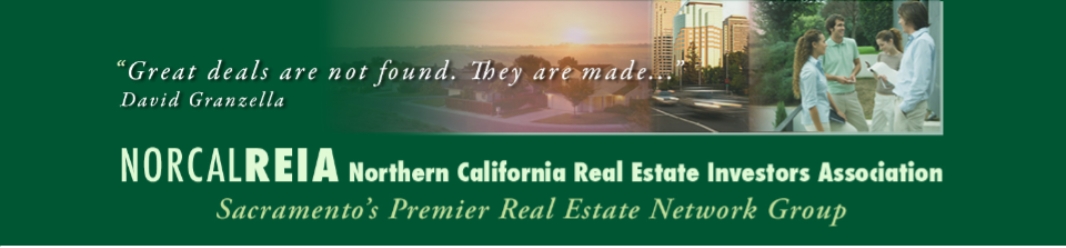 We want to thank those men 
& women who have served our country and provided us with 
the freedom we have today.
Pledge of Allegiance

I pledge allegiance to the flag of the United States of America and to the republic for which it stands: one nation under God, indivisible, with liberty and justice for all.
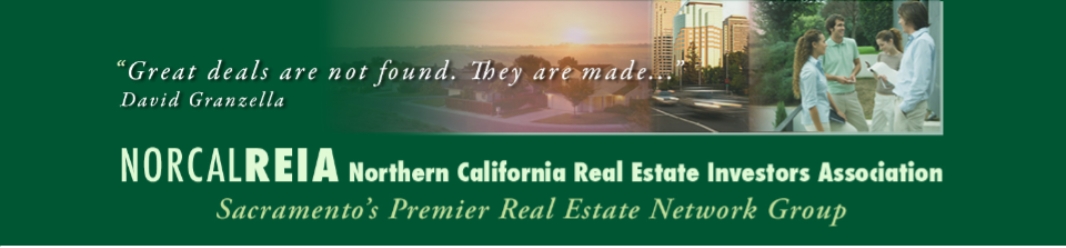 Disclaimer:
This information is designed to provide accurate and authoritative information in regard to the subject matter covered. It is offered with the understanding that the presenters are not engaged in rendering legal, accounting, or other professional services. If legal or other expert advice is required, the services of a competent professional should be sought.
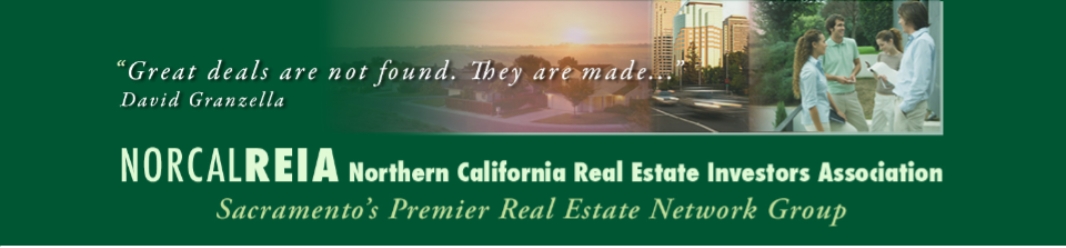 Leslie
Keisha
Sam
Erik
Dennis
Al
Tapan
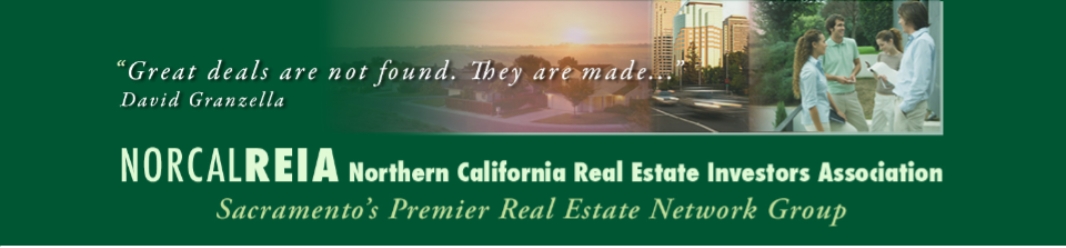 NorCalREIA Investment Club

Second Wednesday 
   Crowne Plaza, Madison & Hwy 80

 Same place since 2004
Celebrating 13 years
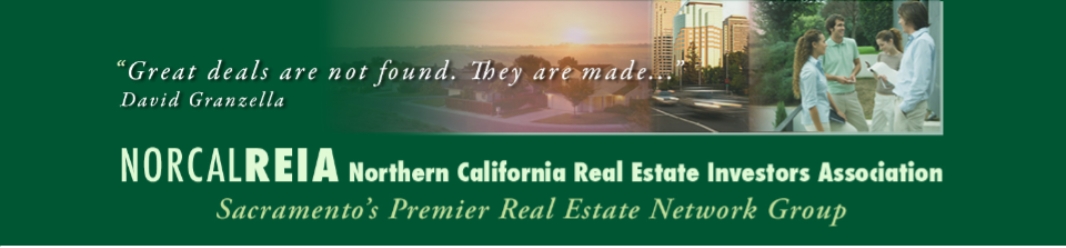 How it ALL started
October 1, 2002

To: Betty & Chris @ Sacramento Professional Network
From: David Granzella

Well I am making a job / career change.
I am sick and tired of being sick and tired, being at the mercy of an employer.

I am building a property investment company, with some partners in crime who also want to be their own boss, while possibly having some control over our own lives. I was laid off at 35 & 45, and I have no intention of being laid off again at 55. So we will see what Gods will is for me and if I can stay out of the way.

Thanks one and all for your help and support.
David Granzella
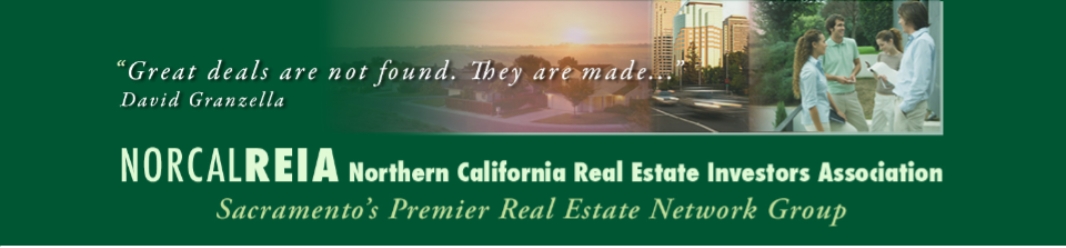 Passion, Purpose 
& Drive
Sum up in ONE word what you want most in your life…
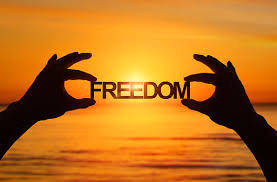 Please do not confuse my gratitude for arrogance

or kindness for weakness
Sharpen our thinking    

What is your Road to FREEDOM.

Why do you do what you do?

J.O.B. ? 

Because you have too?
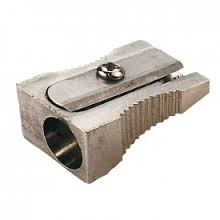 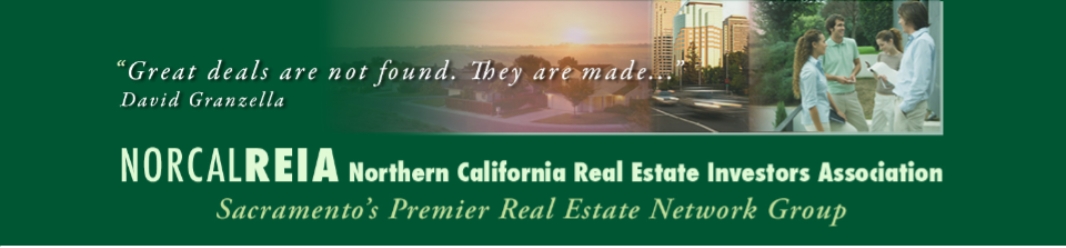 My Why…

Since 1956
Established 1986
(best of intentions)
MY Why?
I can make more money.
I can not make more time.
Therefore I use my time wisely.

Very wisely..
Did I mention I am selfish… 
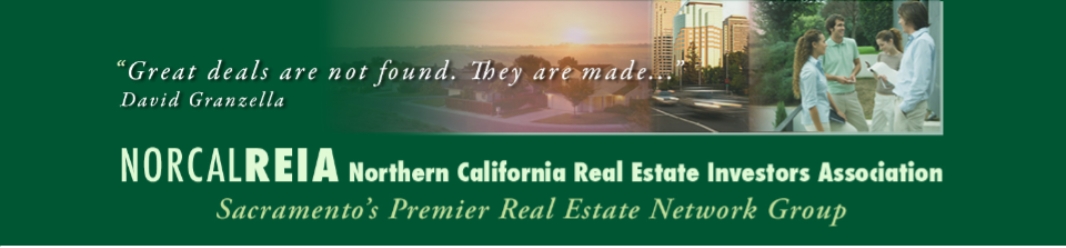 Brendon Buchard
Circa 2006
(Life’s Golden Ticket)
"My success emanates from “my” plans and actions. Not reactions."
I find “my” purpose and peacefulness in each day, by achieving my own goals and dreams.
 
Otherwise “I” would be used as a resource to accomplish someone else’s.
“If you want to live a happy life, tie it to a goal, not to people or objects.”

 A. Einstein
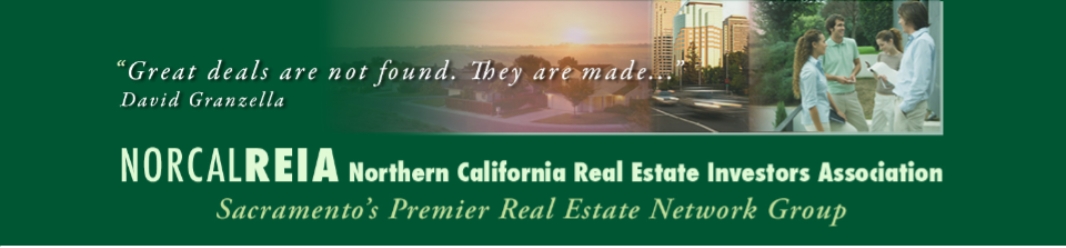 How we do this deal…
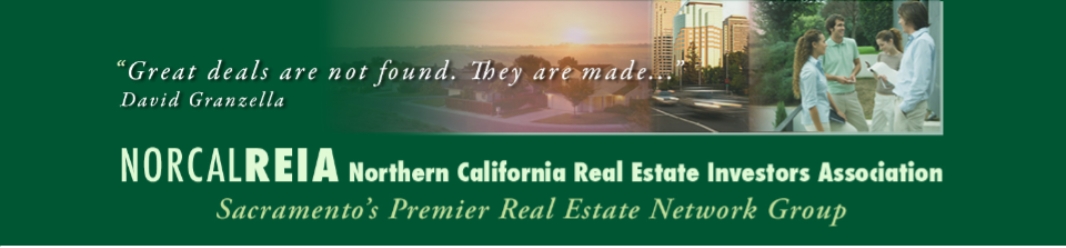 Find your Real Estate Niche..
Probate
Code Enforcement
Burn Outs – Fire
Court House Steps
Door Knocking…

Land Lording
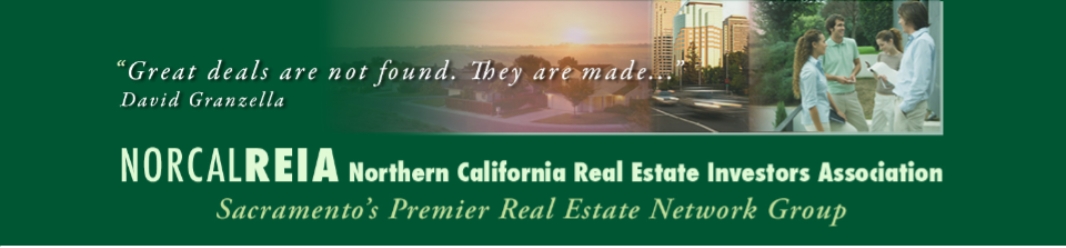 Sacramento Real Estate market 
Zillow ranked Sacramento #10
Hottest housing markets in 2017

Are you a Real Estate Investor cashing in 
on the growth?
 
Or are you sitting on the sidelines.
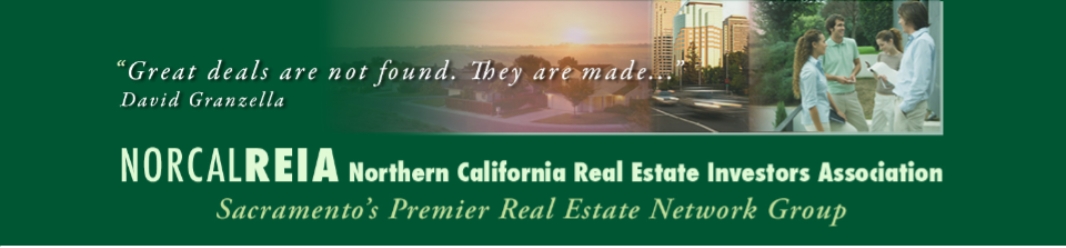 “Men never plan to be failures; they simply fail to plan to be successful."
 
William A. Ward
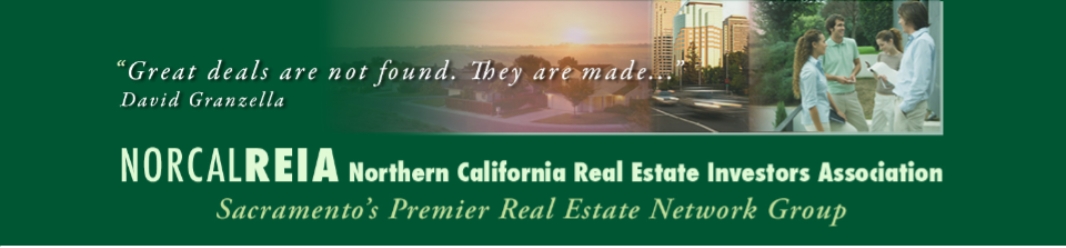 Rehabbing is just a J.O.B.
Land lording is business…
How many Americans have $500 saved?

Having $500 in the bank for emergencies can give you a sense of financial security.

But for 41% of adults, it’s still a pipe dream.
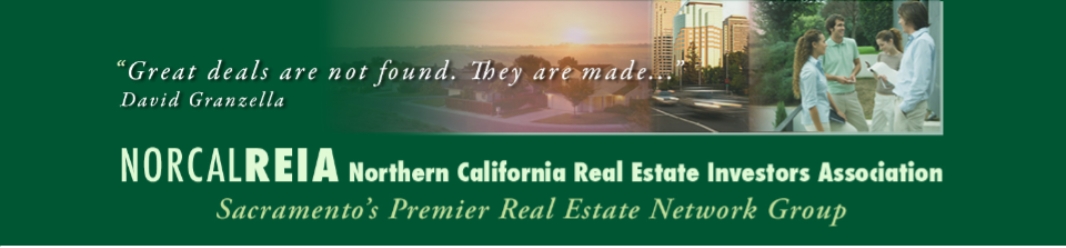 How do we sharpen our thinking?

Starting TODAY!
Journal every day…
The $25 blank book – 5 minute journal
Yes, $25 for a bland book for you to write YOUR own story. Seriously… Great Value.

If your serious about becoming a wealthy, powerful, sophicated, healthy influential, cultured and unique individual, keep a journal. Don't trust your memory. When you listen to something valuable , write it down. When you come across something important write it down.
Jim Rohn
2017 Goals
Goal setting is an important method of: Deciding what you want to achieve in your life. Separating what's important from what's irrelevant, or a distraction. Motivating yourself. Building your self-confidence, based on successful achievement of goals.

Can you have your 2017 goals defined by our next meeting?
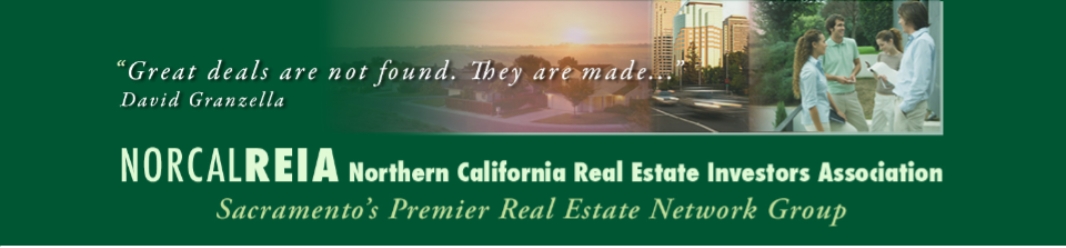 5 minute journal
Think & Grow Rich
The Compound Effect
How to win friends and 
    influence people
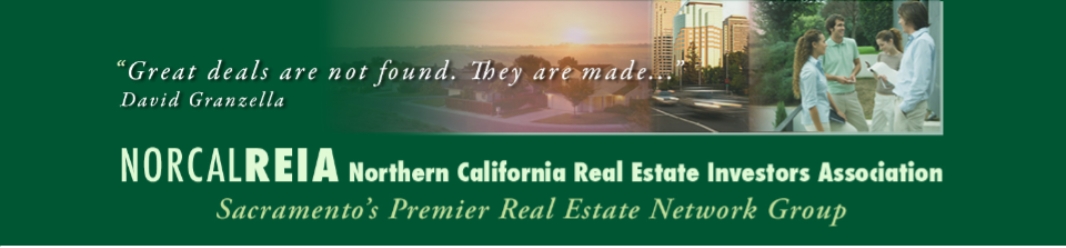 www.TheNorrisGroup.com

www.PropertyRadar.com
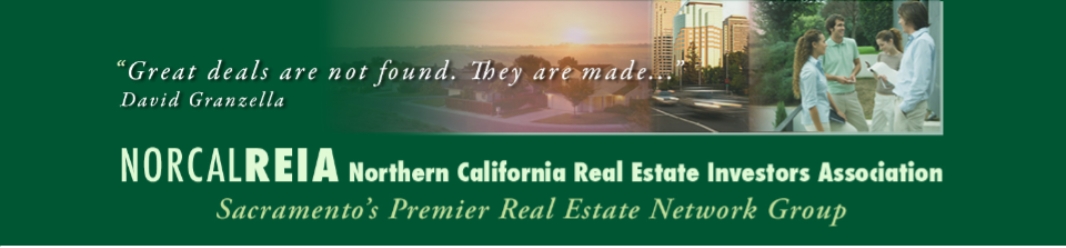 Facebook & Meet Up
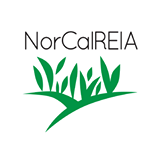 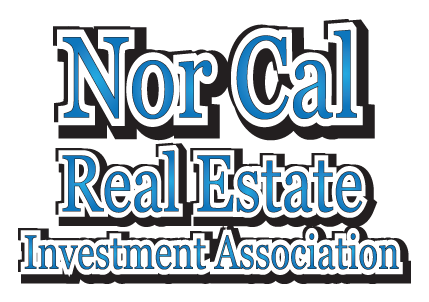 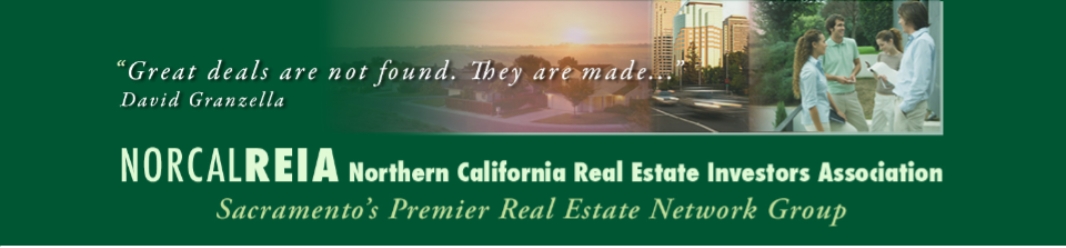 Questions?

Presentation posted under 
“Free Resources”
www.NorCalREIA.com
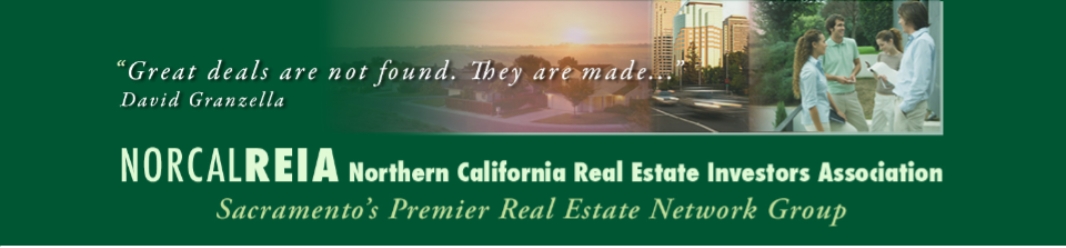 David Granzella

916.223.5564

www.NorCalREIA.com
“Free Resources”